Student Discipline Workshop
Clarris Magadza
c.magadza@ru.ac.za
8 February 2022
Acknowledgements
Dr Swantje Zschernack

Ms Veronica Israel
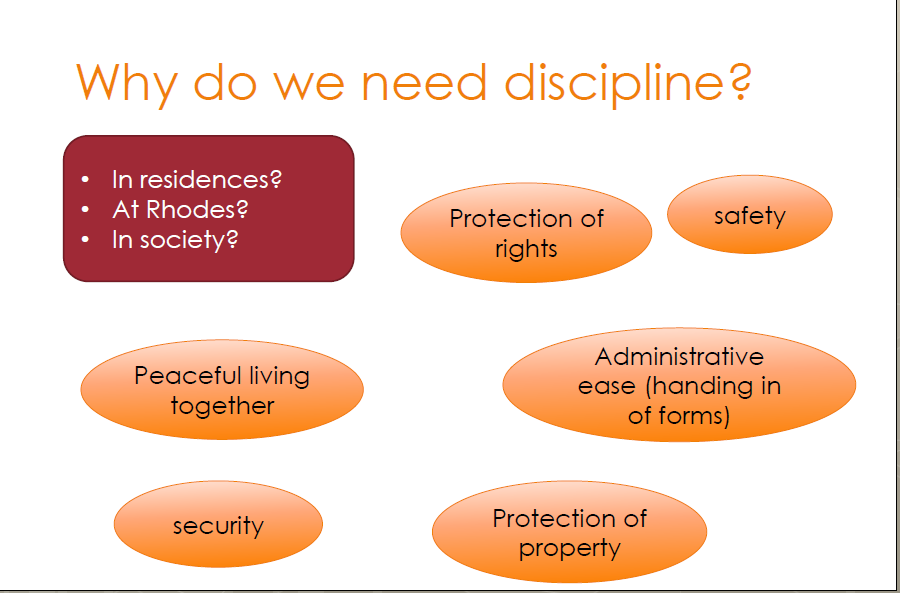 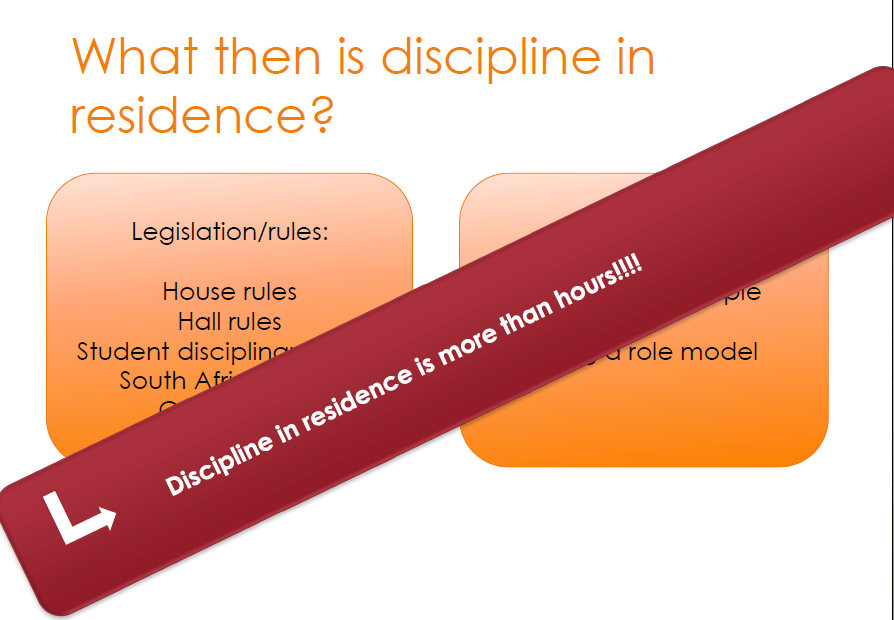 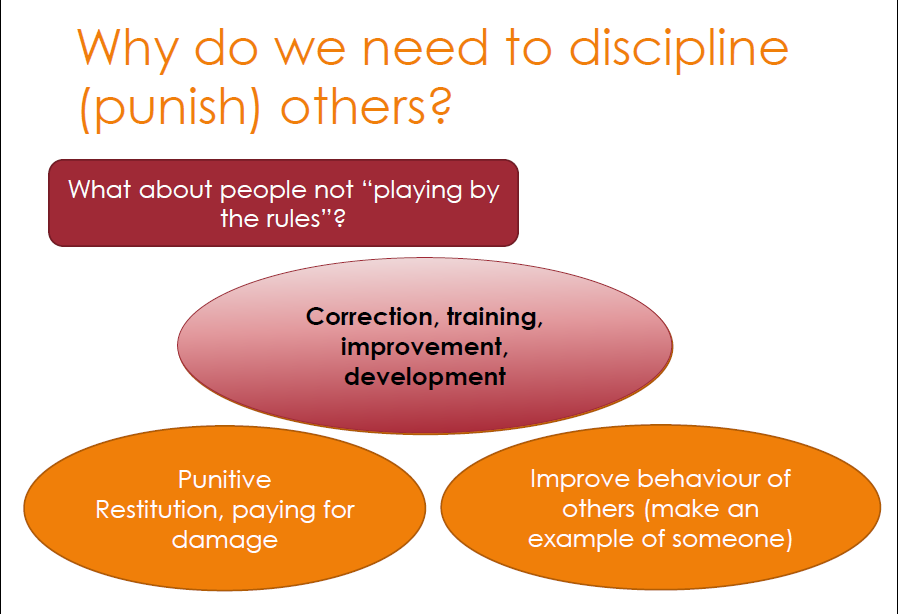 STUDENT DISCIPLINARY CODE (SDC)
Introduction 


The University has rules which contribute to the smooth and harmonious running of the institution


The source of the University’s discipline procedures is the Student Disciplinary Code
STUDENT DISCIPLINARY CODE (SDC)
Introduction 


The SDC applies to every student of the University regardless of whether the alleged conduct in question takes place on or off campus. 


Apart from the rules and procedures, the SDC also sets out the various disciplinary officers and their powers
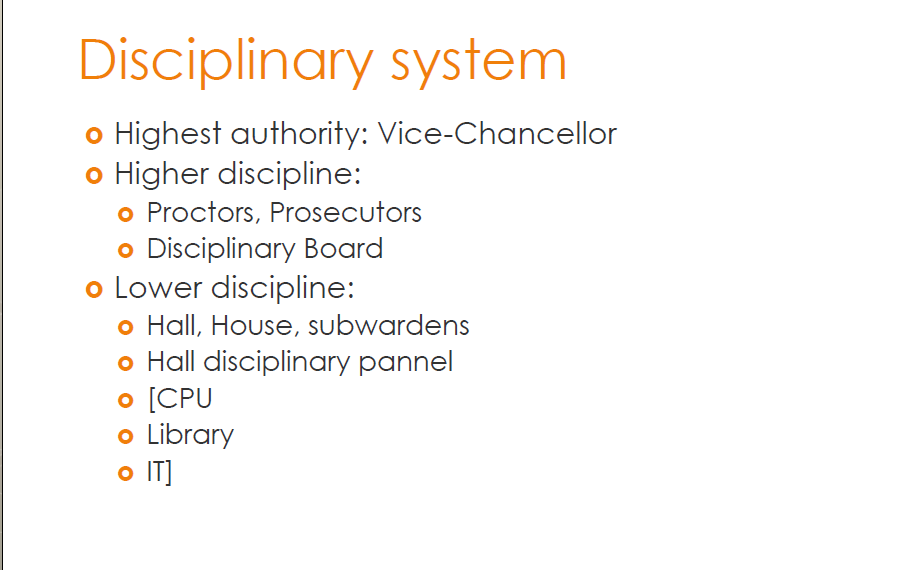 IMPORTANT DEFINITIONS in the SDC
Advisor means a person representing an accused student at a disciplinary hearing before a Lower Disciplinary Authority. An advisor must be a registered student of the University

Compulsory service (“HOURS”) means any appropriate service as determined by the Registrar or a Hall/House Warden as the case may be

Fine means a sum of money payable by a student as a sanction in exceptional circumstances

Hall Disciplinary Panel means a panel convened in exceptional circumstances at the discretion of the Hall Warden, which consist of at least: 1 Hall Warden, 1 Senior / Head Student, 1 House Warden, 1 Fellow, and 1 Hall SRC representative,  chaired by either a Hall Warden, a Warden or a Hall Fellow
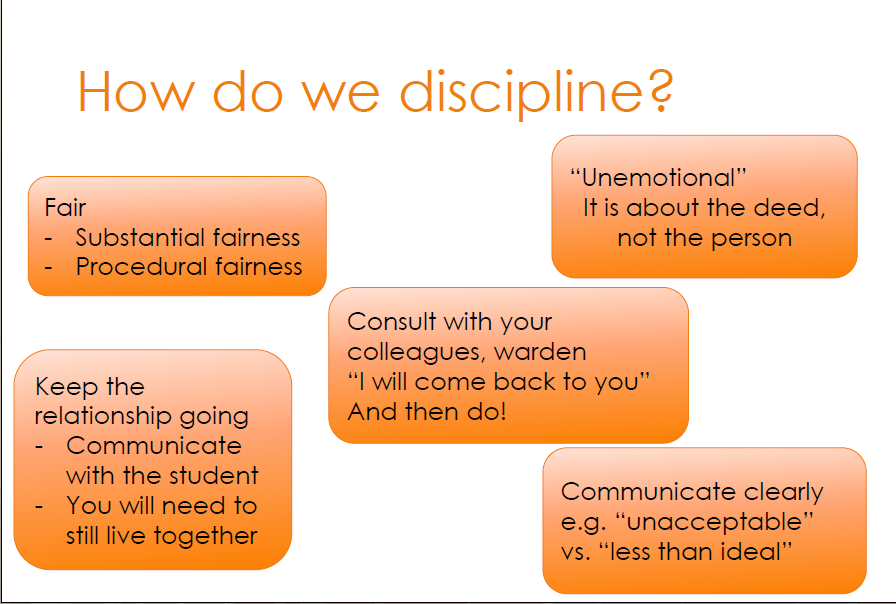 LOWER DISCIPLINARY PROCEDURES
ADMISSION OF GUILT

FORMAL HEARINGS
ADMISSION OF GUILT PENALTIES – RULE 9 OF SDC
These penalties MAY NOT be REDUCED OR INCREASED without a disciplinary hearing being held
These penalties may only be imposed upon a student where s/he admits guilt. If the student does not admit guilt then a disciplinary hearing MUST be held.
This schedule does not create offences: it only relates to penalties for existing offences – ref below
Monetary fines is imposed only in exceptional circumstances. 
As of 2021, a R35 fine equates to 1 hour of compulsory service. 
2020 – COVID-19 regulations, conversion of compulsory service into monetary fines.
LOWER DISCIPLINARY PROCEDURES
ADMISSION OF GUILT

FORMAL HEARINGS
THE ROLE OF SUB WARDENS IN STUDENT DISCIPLINE
Sub-Wardens are expected to maintain discipline in the residence and to take disciplinary action where necessary

There is no rule that a warning has to be given before a student is sanctioned - each case must depend on its merits

Should a Sub-Warden decide to take disciplinary action against a student, they should first consult with the House Warden for the full detailed procedures
THE ROLE OF SUB WARDENS IN STUDENT DISCIPLINE
Please note that drunkenness is an aggravating factor, NOT a mitigating factor, and


Sub-Wardens have the right to enter a student’s room in the course of their duties but it is strongly recommended that you take someone else with you, and before entering, knock three times and give the student a chance to answer you.
LOWER DISCIPLINARY AUTHORITY
The following breaches of discipline must be referred to the Hall Warden:
Any breach of any rule by a Sub-Warden or the House/Hall Senior Student;
Any disciplinary offence where property (private or university) is damaged, whether a student is under the influence of alcohol or not;
Any offence involving drugs;
Any assaults/rapes/murders etc.;
Any serious thefts;
Any racial incidents.
any second breach of the ‘visiting’ rules
THE ROLE OF SUB WARDENS IN STUDENT DISCIPLINE
The following breaches of discipline must be referred to the House Warden:
Any breach of any rule by a member of your House Committee;
All breaches of the visiting rule;
Any disciplinary offence where property (private or university) is damaged;
Any offence involving the unlawful possession or supply of drugs;
Any common law crimes i.e. assaults/rapes/murders etc.
Any thefts;
Any racist/sexist/homophobic incidents;
Any form of harassment/Any form of initiation;
Smoking/use of an illegal substance
Any breach of COVID-19 regulations
Residence System
QUESTIONS???
Thank You!